Confidence intervals for register-based statistics?
Johannes Gussenbauer, Alexander Kowarik, Eliane Schwerer, Christoph Waldner
Statistics Austria
27.06.2018
Session 11
Introduction
Administrative data as source for statistics
Cost-savings
Limit response burden

Errors in a sample data ≠ errors in adminstrative data

Challenging to measure quality of statistical figures from administrative data

Delden, Scholtus, and Burger (2015, 2016)
Setup – Case Study
Error Sources
Bootstrap techniques
Error sources complex
Especially combination of 2 error sources

 Use bootstrap techniques 

Modell Error sources  probability matrix

Use probability matrix to create bootstrap replicates 

Apply statistic on bootstrap replicates
Classification
Imputation
Overview of Method
Initial Results
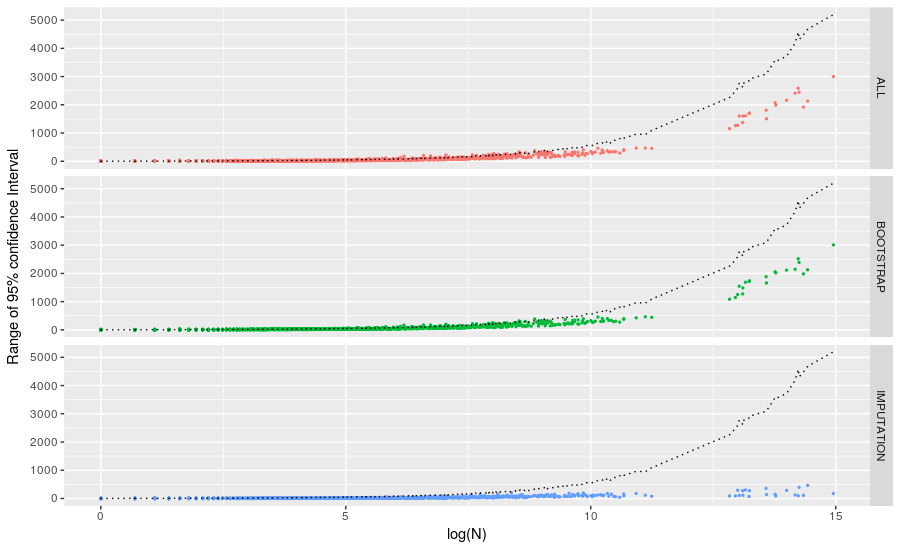 Biased Bootstrap Replicates
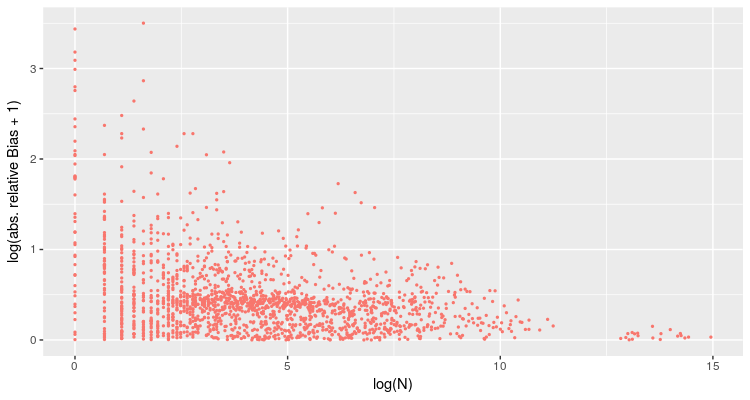 Reducing the Bias
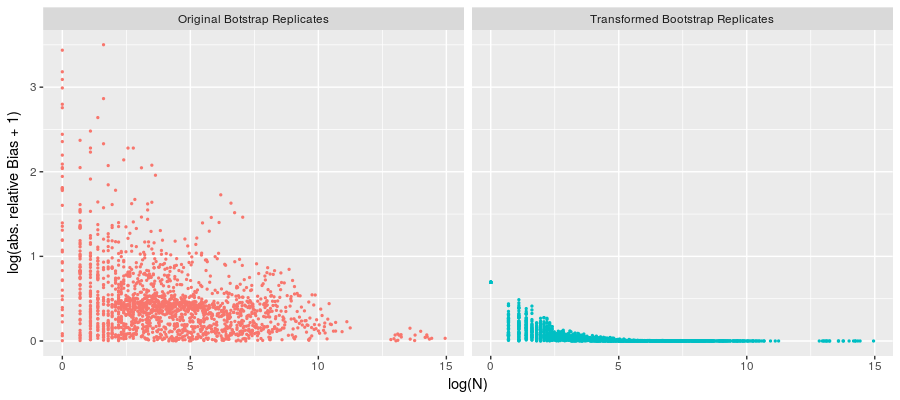 Variance Inflation
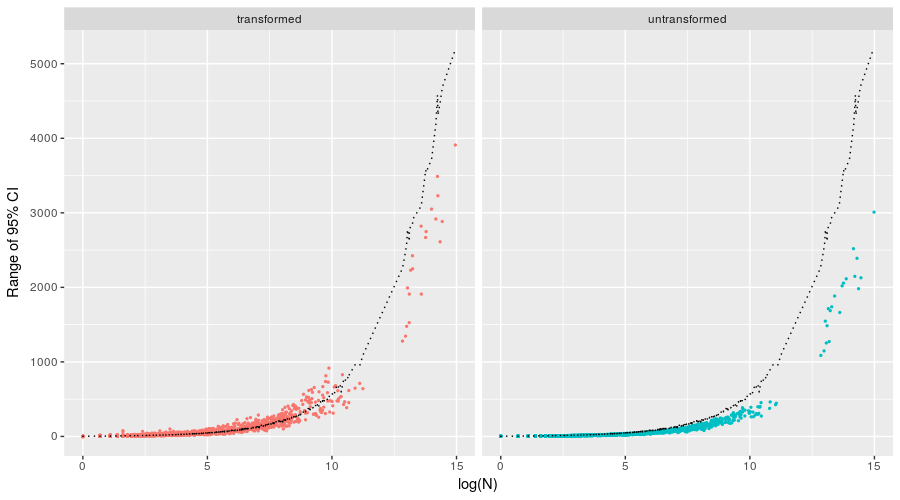 Possible Reasons for Variance Inflation
Possible Reasons for Variance Inflation
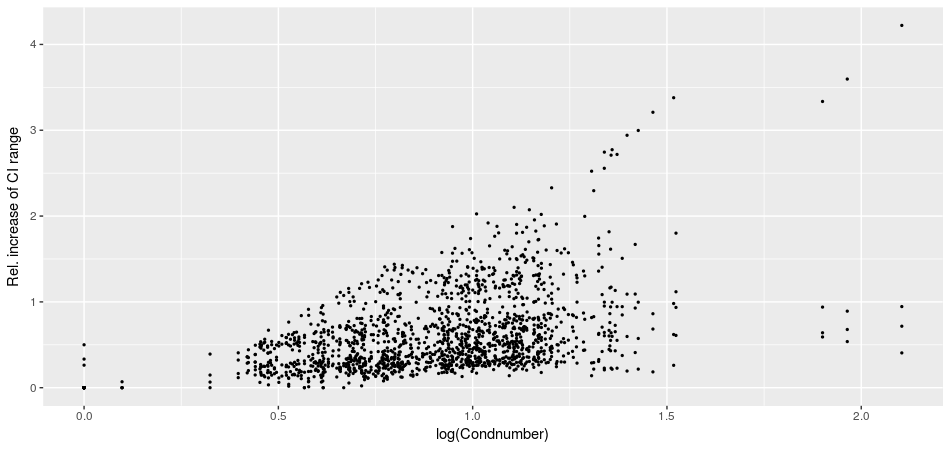 Possible Reasons for Variance Inflation
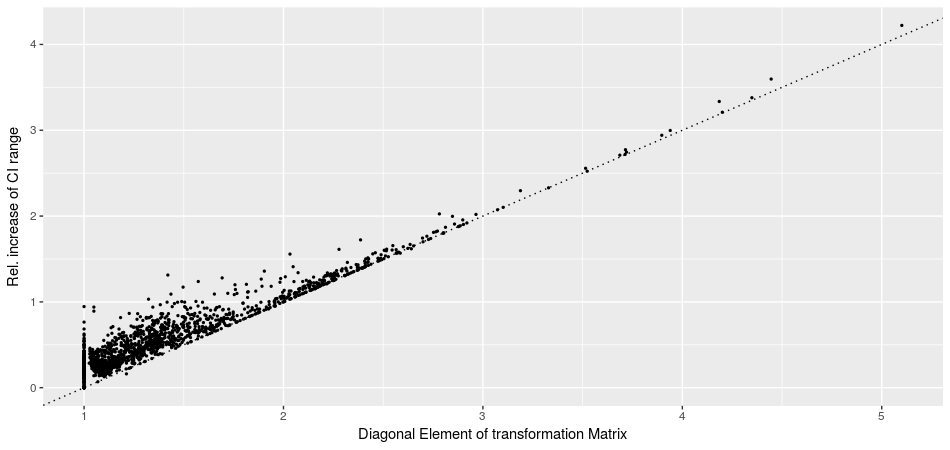 Propose new transformation Matrix
Propose new transformation Matrix
Variance decrease
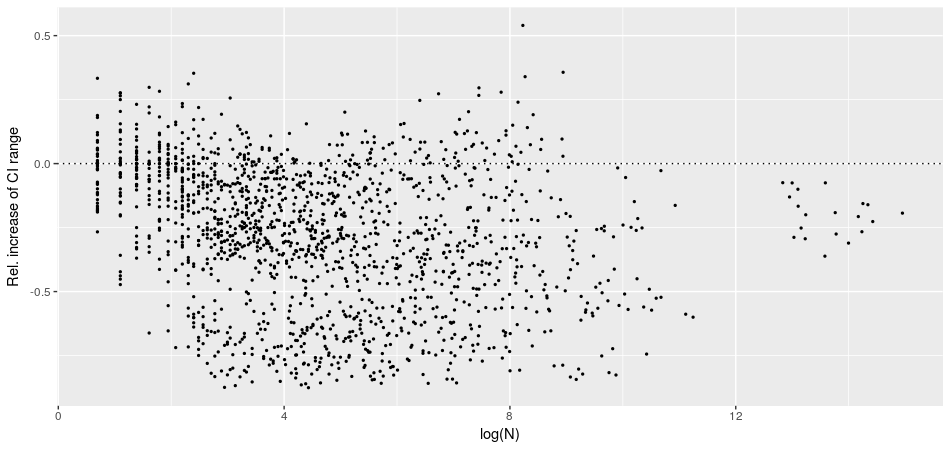 Overall Results
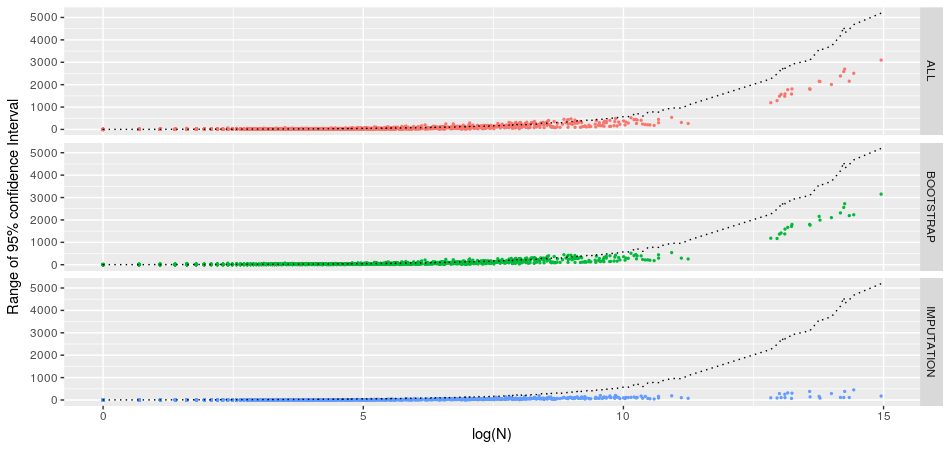 Conclusion & Outlook
Estimating confidence intervals for register data very challenging


Issues with bias and variance inflation


Proposed transformation matrix to reduce variance inflation
Needs well-grounded theoretical background (!)


Naive bootstrap procedure does yield conservative, although robust, results
Confidence intervals for register-based statistics?
Johannes Gussenbauer, Statistics Austria, Johannes.Gussenbauer@statistik.gv.at
Alexander Kowarik, Statistics Austria, Alexander.Kowarik@statistik.gv.at
Eliane Schwerer, Statistics Austria, Eliane.Schwerer@statistik.gv.at
Christoph Waldner, Statistics Austria, Christoph.Waldner@statistik.gv.at